Bài thơ MÈO ĐI CÂU CÁ
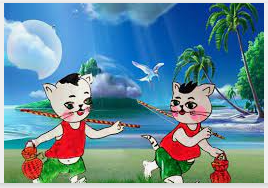 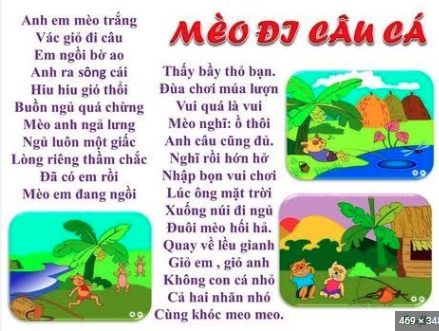